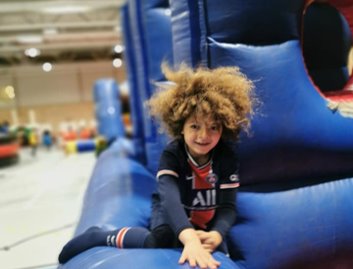 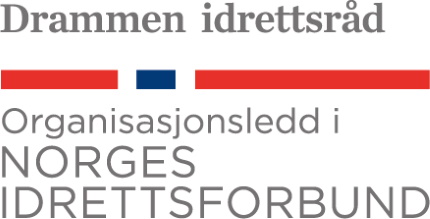 Velferdsstaten bygger på et sterkt samarbeid mellom det offentlige og det frivillige
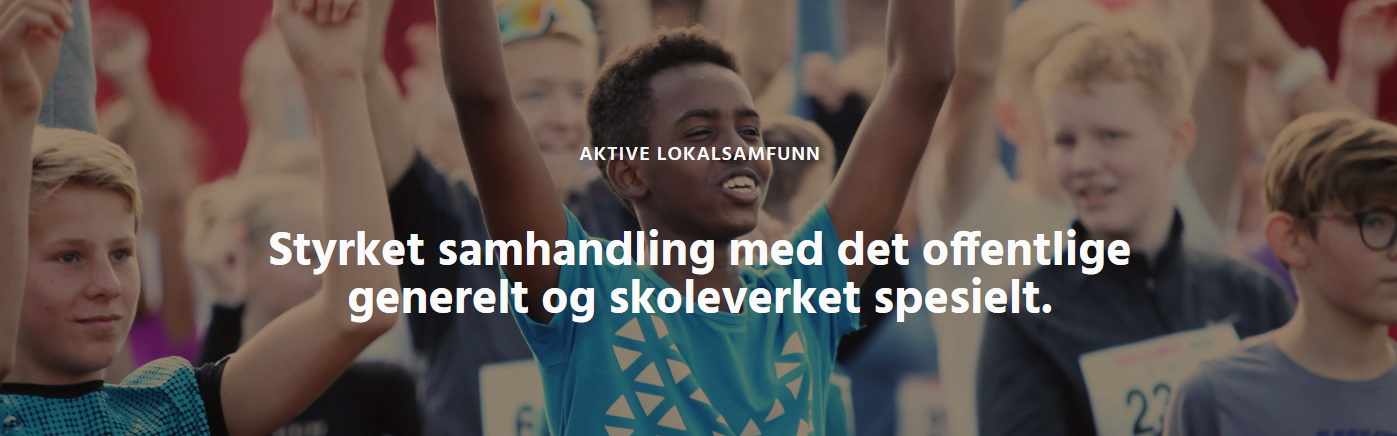 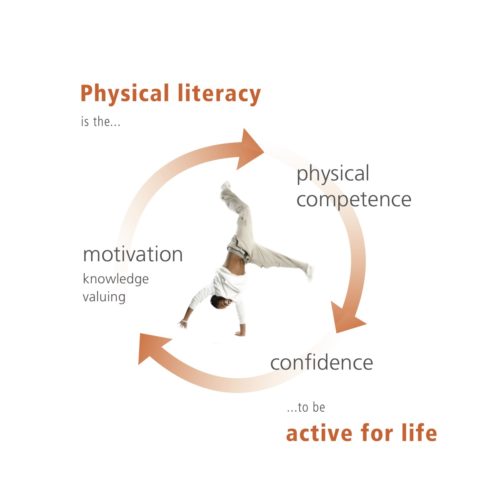 Aktive lokalsamfunn (AL) er idrettens betegnelse på nærmiljøer der idrettslaget har tatt et utvidet ansvar for å styrke tilhørigheten, fellesskapet og aktivitetsnivået blant innbyggerne. Trygge og aktive oppvekstvillkår for barn og unge i Aktive lokalsamfunnLivslang idrett- og aktivitetsglede også på tvers av generasjonerDelmålet: inkludere flere aktive barn og unge med minoritetsbakgrunn inn i idrettslag, spesielt jenter med minoritetsbakgrunn og der økonomi er barriere for deltagelse.
Fysisk kompetanse
Kunnskap og motivasjon
Selvtillit
[Speaker Notes: Dette er et samlende initiativ som preges av en raus og inkluderende holdning overfor andre frivillige organisasjoner og bygger på et felles mål om å bidra til livslang aktivitetsglede på tvers av generasjoner. 
Aktive lokalsamfunn legger også hver dag til rette for generell inkludering, i tillegg til særskilte inkludering prosjekter i utsatte kommunedeler DIR har fokus på FN s bærekfraftsmodell og spesielt bærekfraftsmål 17, som har vært et av suksesskriteriene for å lykkes med AL. 
 
Dette er et samlende initiativ som preges av en raus og inkluderende holdning overfor andre frivillige organisasjoner og bygger på et felles mål om å bidra til livslang aktivitetsglede på tvers av generasjoner. 
Aktive lokalsamfunn legger også hver dag til rette for generell inkludering, i tillegg til særskilte inkludering prosjekter i utsatte kommunedeler DIR har fokus på FN s bærekfraftsmodell og spesielt bærekfraftsmål 17, som har vært et av suksesskriteriene for å lykkes med AL.]
LIVSLØPET-Livslang idrett og aktivitetsglede
Livslang idrett -og aktivitetsglede
Trygge og aktive oppvekstvillkår for barn og unge
Aktiv senior
Generasjonsaktivitet
Fysisk aktiv senior
Sosiale møteplasser
Aktiv hele livet
Senior
Inkludering/sosiale møteplasser
Ungdommmens rolle og plass
Trene for å vinne
Voksen 20-
Trene for å konkurrere
Fysisk aktiv  og aktiv læring i skole og fritid
Ungdom 12-19
Trene for å trene
Lavterskel og gratis tiltak
Generell/særskilte inkluderingstiltak
Trene for å lære
Barn 
0-12
AktivitetsFUNdament- skole, IFO, SFO og allidrett
Aktiv start på livet- Barnehage
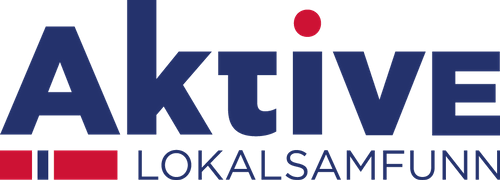 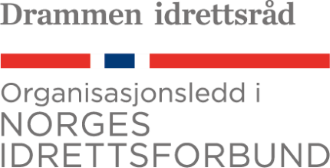 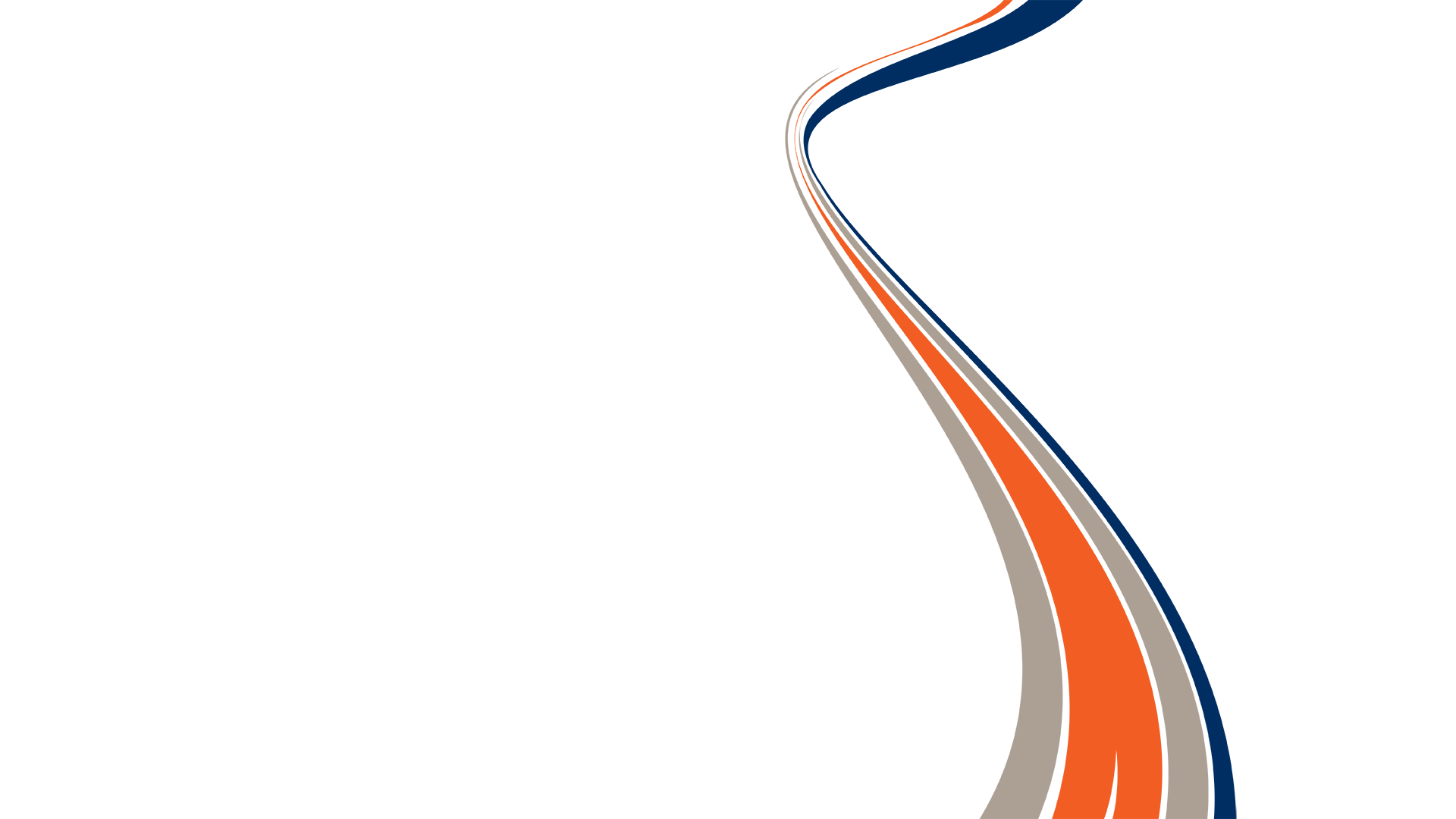 Gode lokalsamfunn bygges nedenfra!
2009
Evaluering av hele ordningen
Milepæl utstrakt inkludering
Vedtak 60 min
Strategimodell
2014
2002
Økonomi som støtte
2023
2016
2018
2017
2022
2020
2013
Første politiske vedtak ny kommune
Dialog om løsning
Forankring og felles målsetting
Sammen om Drammen og Aktive Lokalsamfunn
Trepartssamarbeid
2008

Kommunen som bestiller- Idretten som gjennomfører
Vedtak øk.bærekraft
Fra prosjekt til systematisk modell
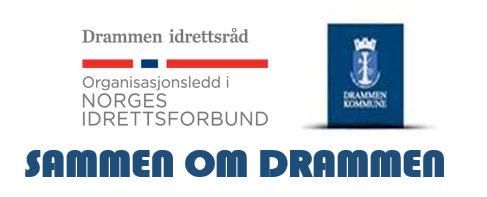 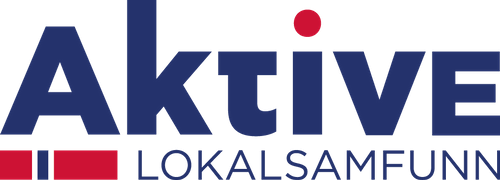 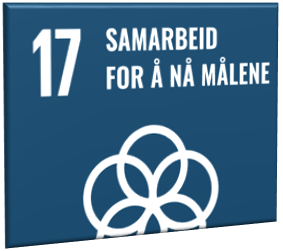 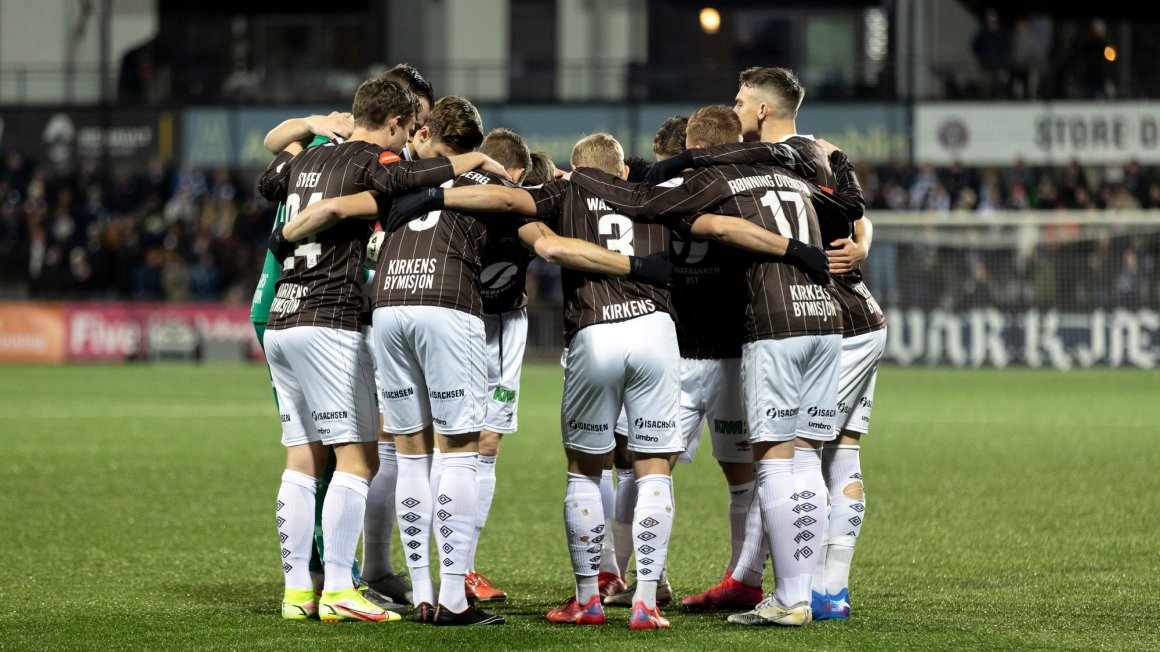 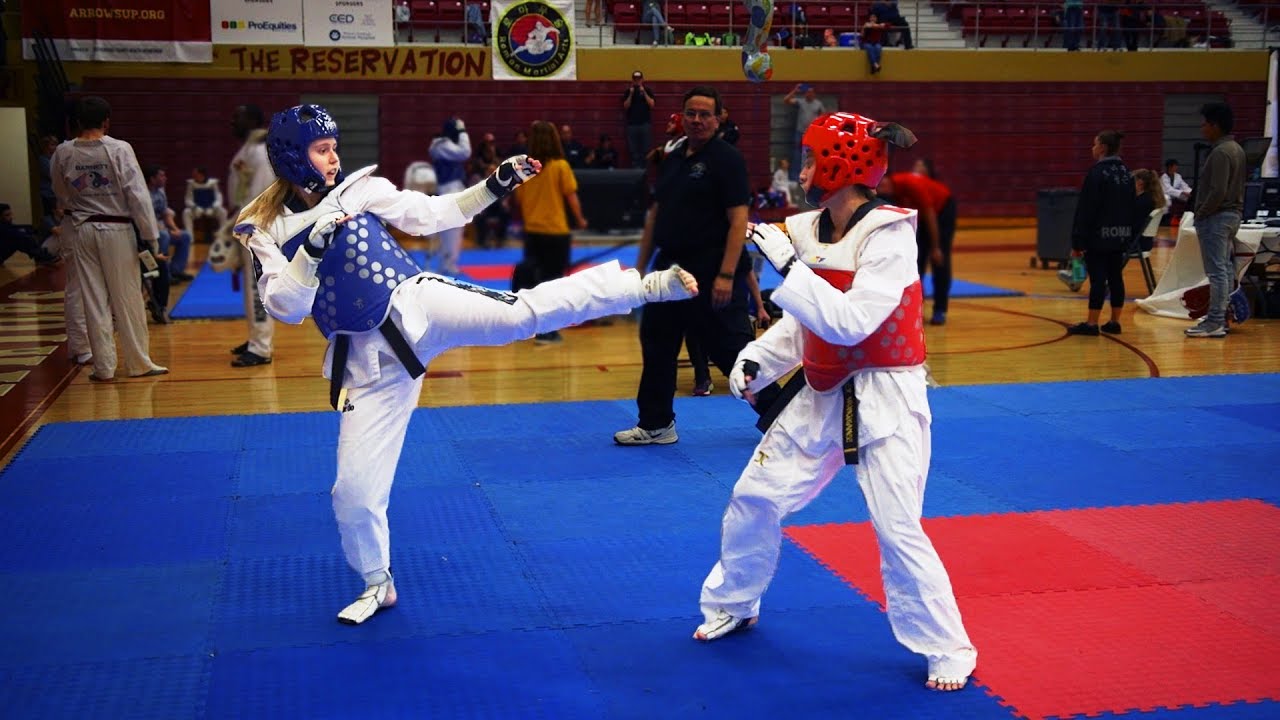 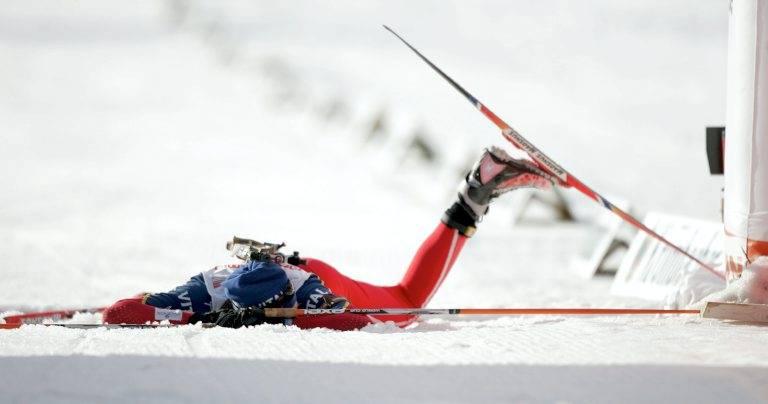 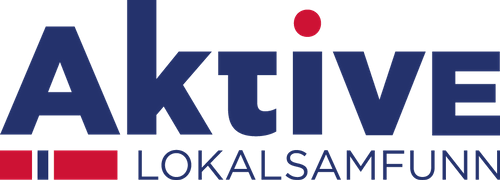 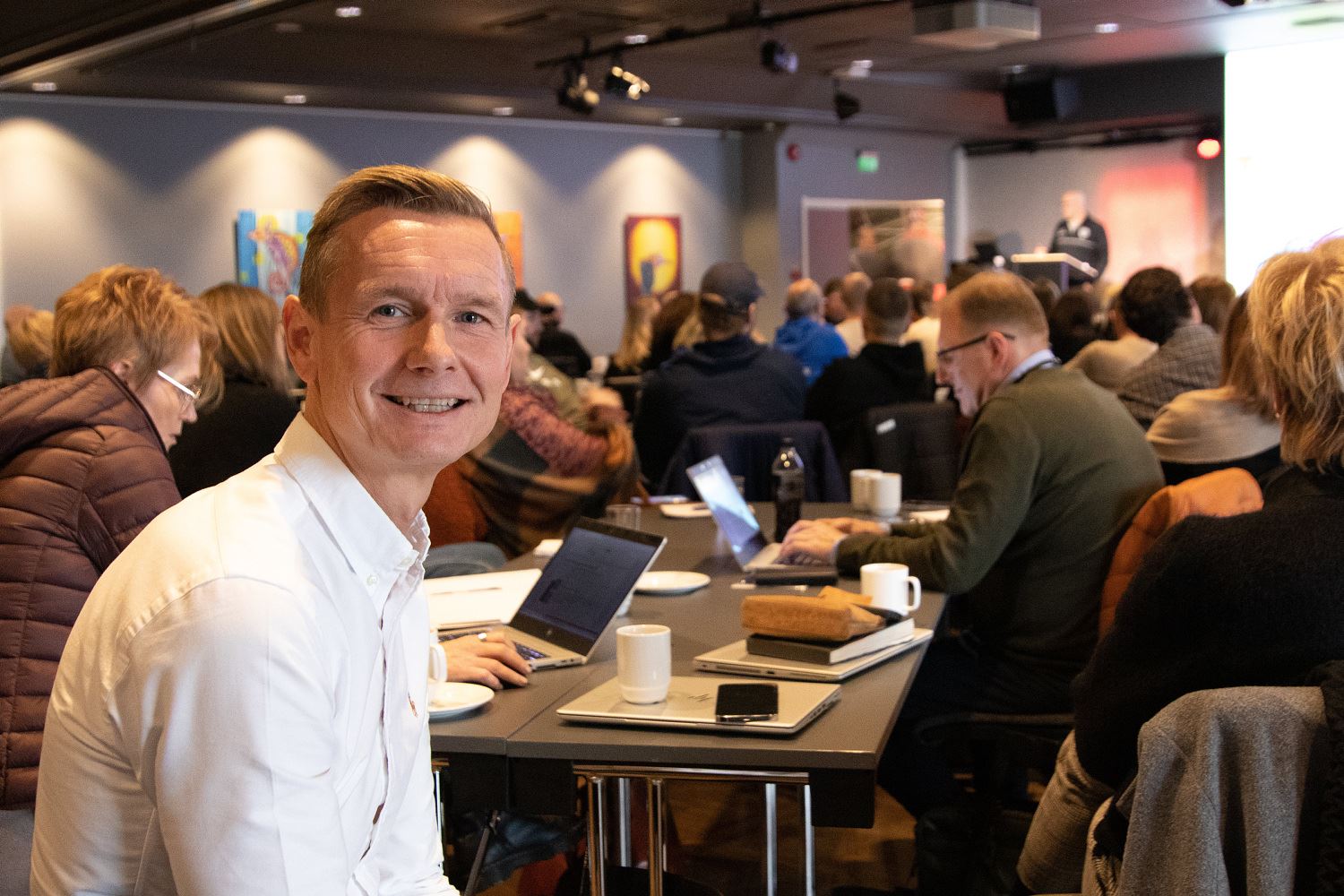 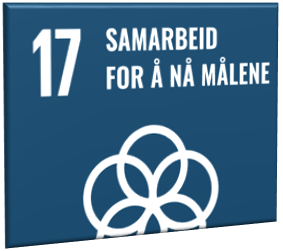 Et samarbeid basert på et utgangspunkt i barn og unges beste. 
Et samarbeid basert på likeverdig partnere
Et samarbeid basert på de samme grunn verdiene 
Et samarbeid basert på felles ansvarsfølelse for gode oppvekstmiljøer
Et samarbeid basert på at vi utfyller hverandre og det gir merverdi for begge parter
Et samarbeid basert på 1+1 er mer enn 2
 
Alle involverte har et stort engasjement for at vi skal lykkes!
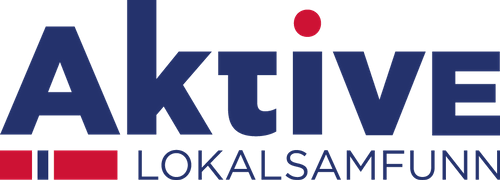 Aktive Lokalsamfunn  2014-2023
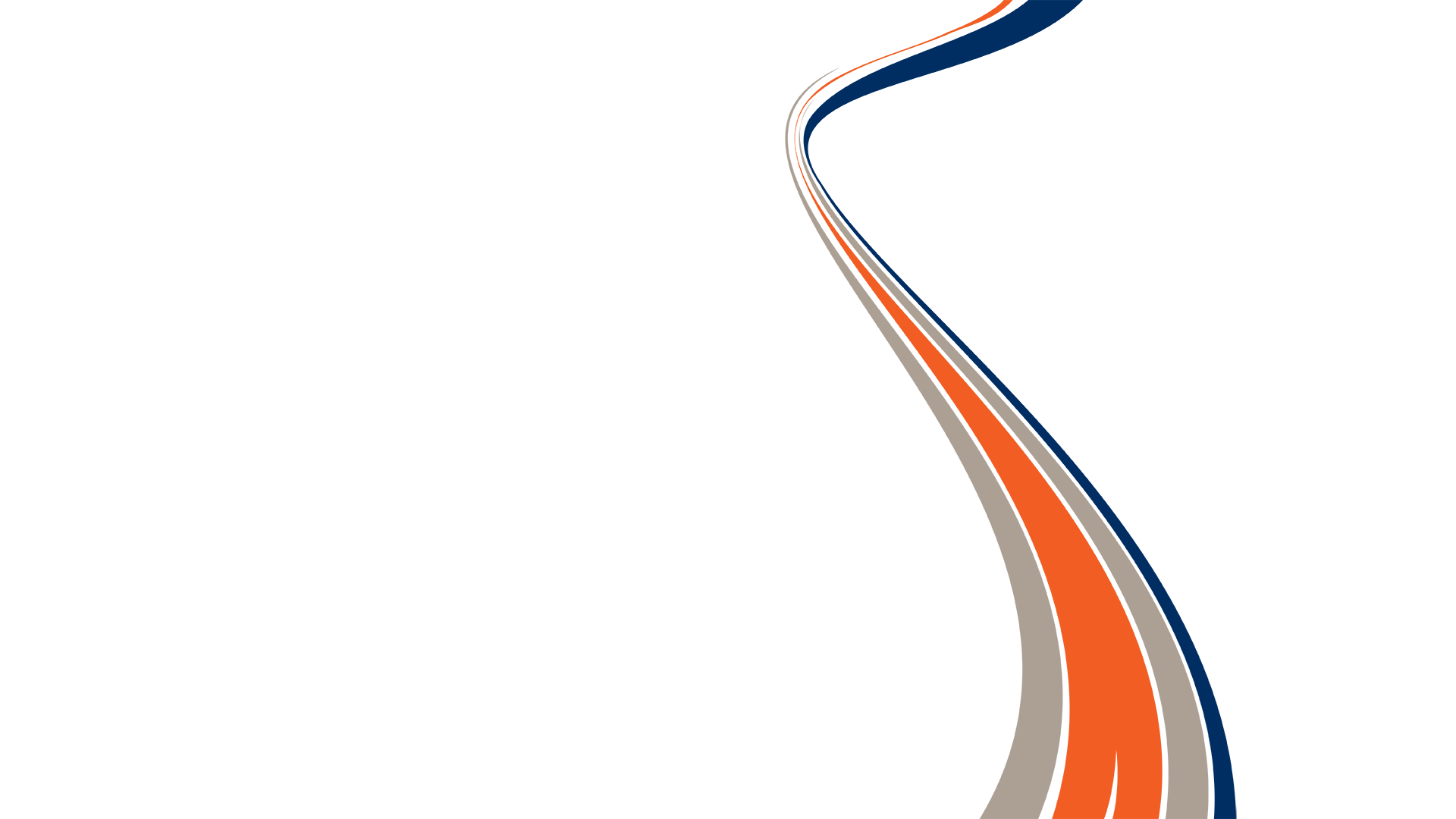 SSK
IBK
DBK
ÅIF
Kirkens Bymisjon
Frelsesarmeen
Esportallinsen
Næringsliv
DNT
Jasmin kvinnenettverk
Pensjonistforbundet Buskerud
Røde Kors
Neon 
KFUK-KFUM
MOT
NAV
Drammen Sanitetskvinne
Frivilighetssentral/næruvalg
Kultur
Skole, FAU
Barnehage
NÆRUTVALG
MIF
MIF
SIF
SIF TF
Skiold
KIL
GIF
Drafn
SIF/
Strømm/Svelvik Tennis
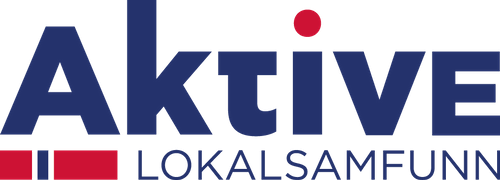 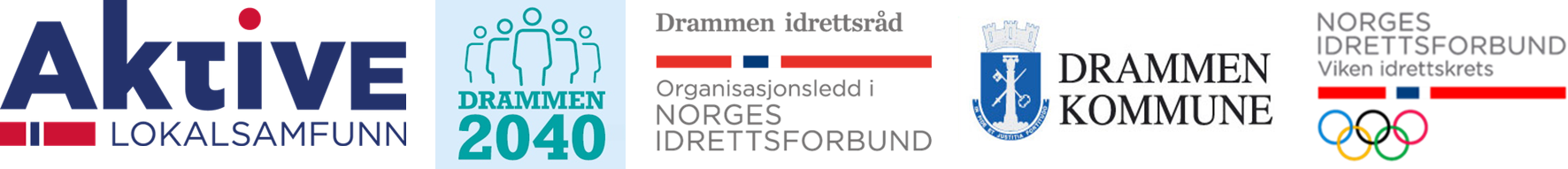 Aktive Lokalsamfunn
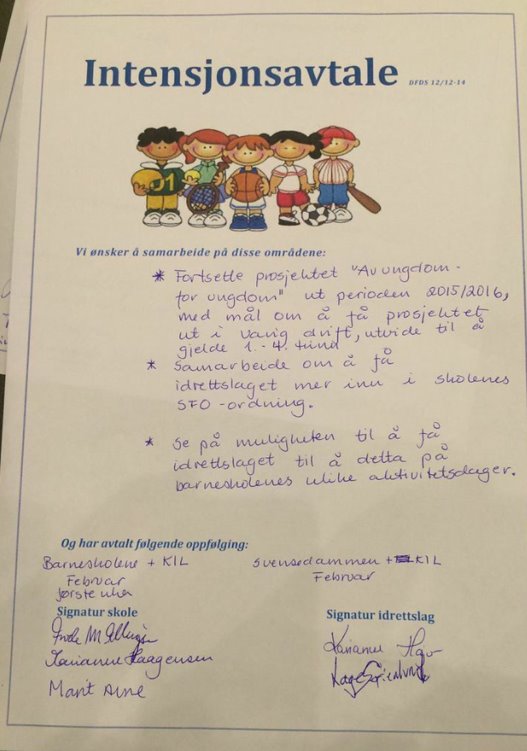 [Speaker Notes: Grunnsteinen la vi sammen høsten 2014, da Drammensidretten inviterte til et felles seminar “I samme Båt” for skoleledere og idrettslagene i byen, for å finne frem til samarbeid for å innfri vedtaket. Dette har ligget til grunn for alt seinere samarbeid og strekker seg i dag langt ut over vedtaket fra 2014.]
10 000
Barn og unge i ukentlig/mnd aktivitet
62
Barnehagesamarbeid- Lek og bevegelsesglede
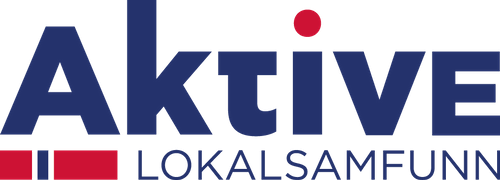 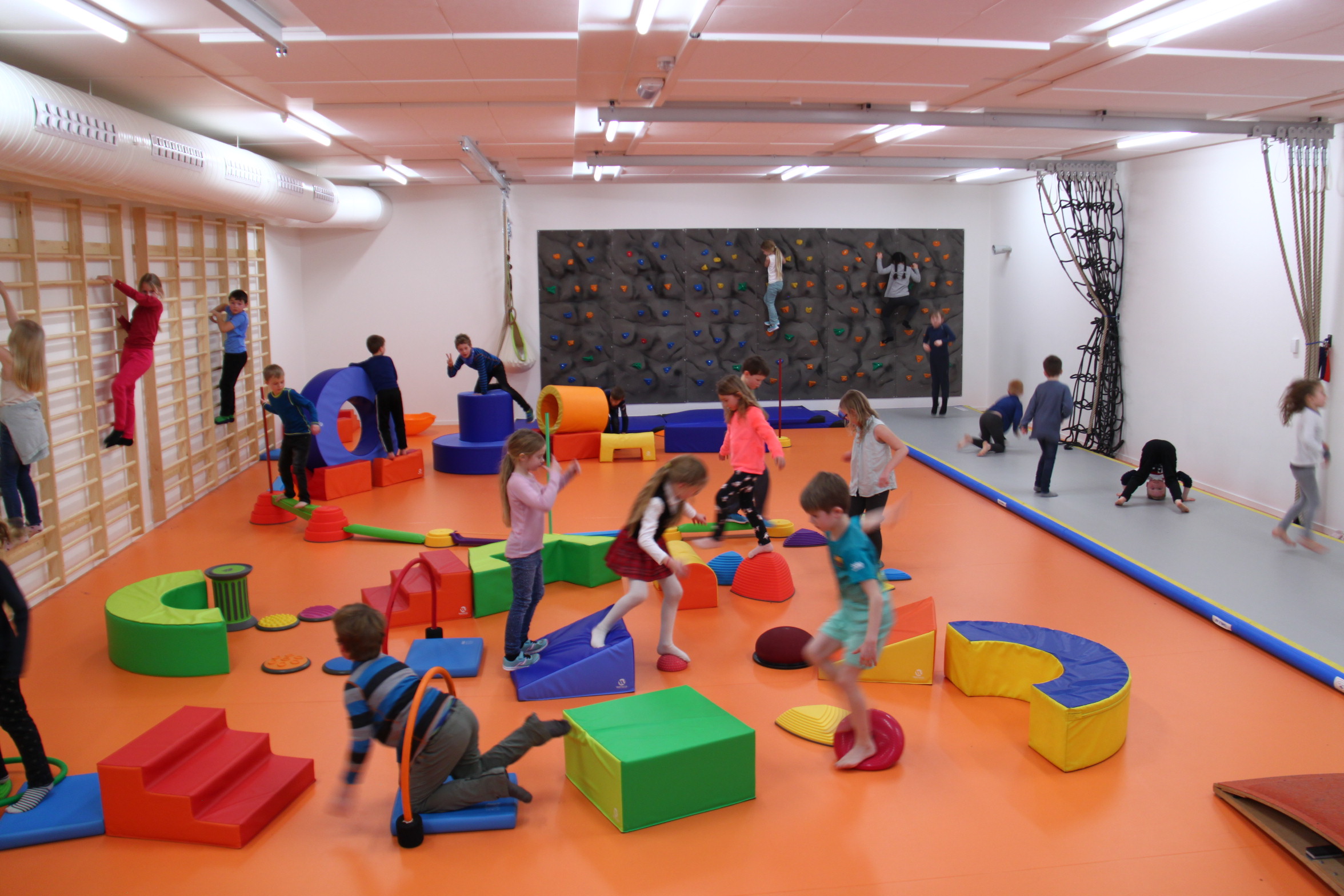 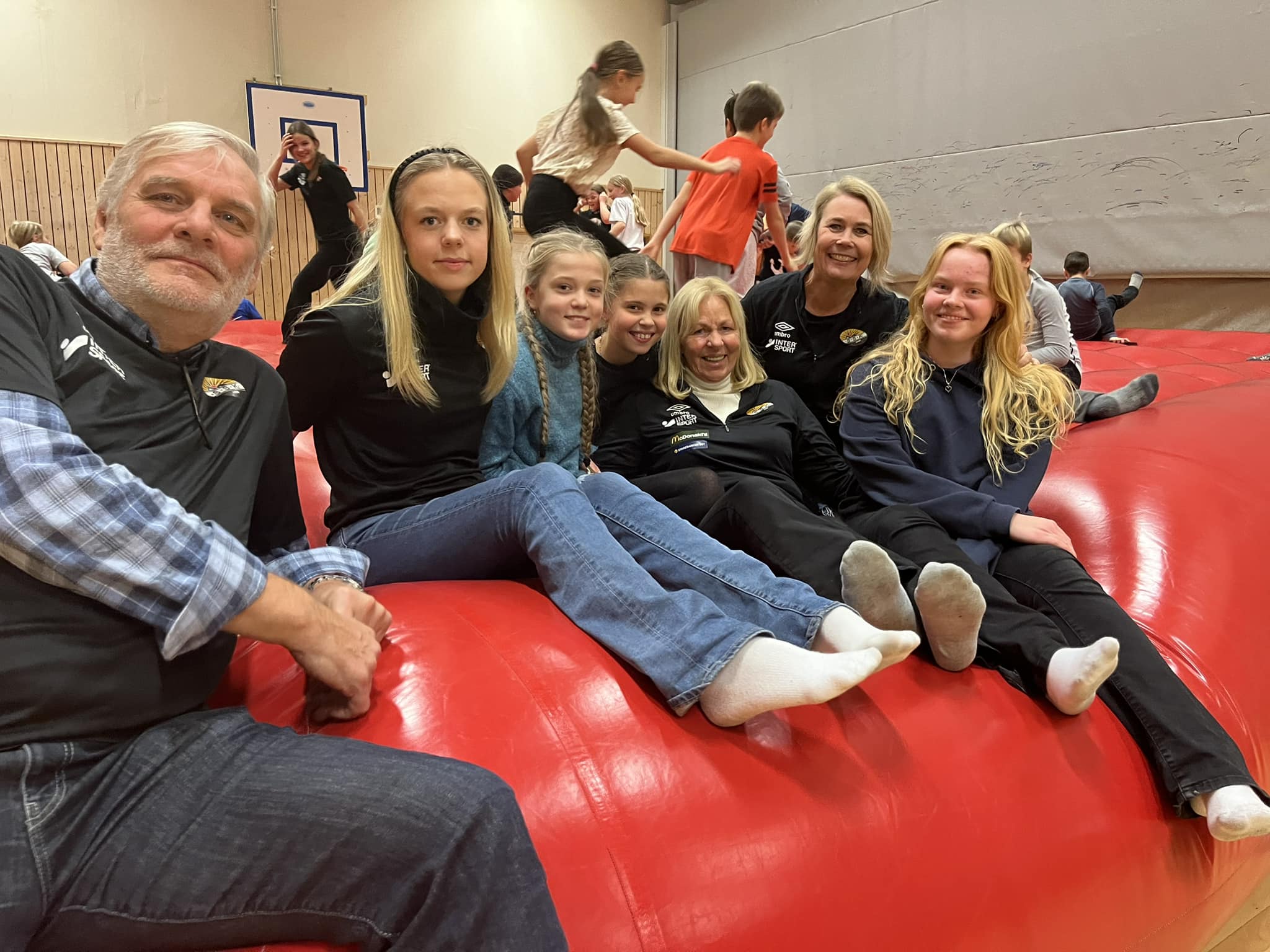 IFO
480 barn
3000 barn og unge pr mnd/uke
8720 aktivitetstrimer
VIKEN
84 skoler
56 idrettslag
33
Samarbeid skole
V
11
Åpen hall
[Speaker Notes: Levende tall som går litt i bølger, eks barnehagesamarbeidet og antall barn i Åpen hall]
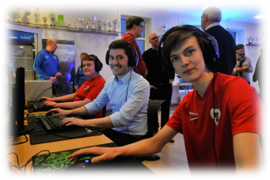 50
9-12 år
75 540 aktivitetstimer
Totalt
58
Inkluderingstiltak
E-Sport som supplerende inkludering- og læringsarena
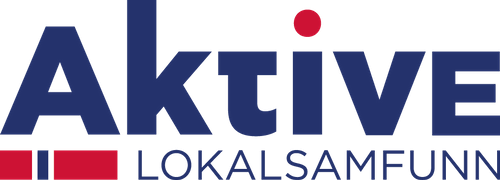 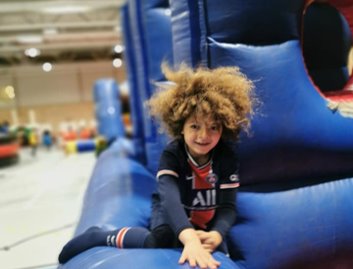 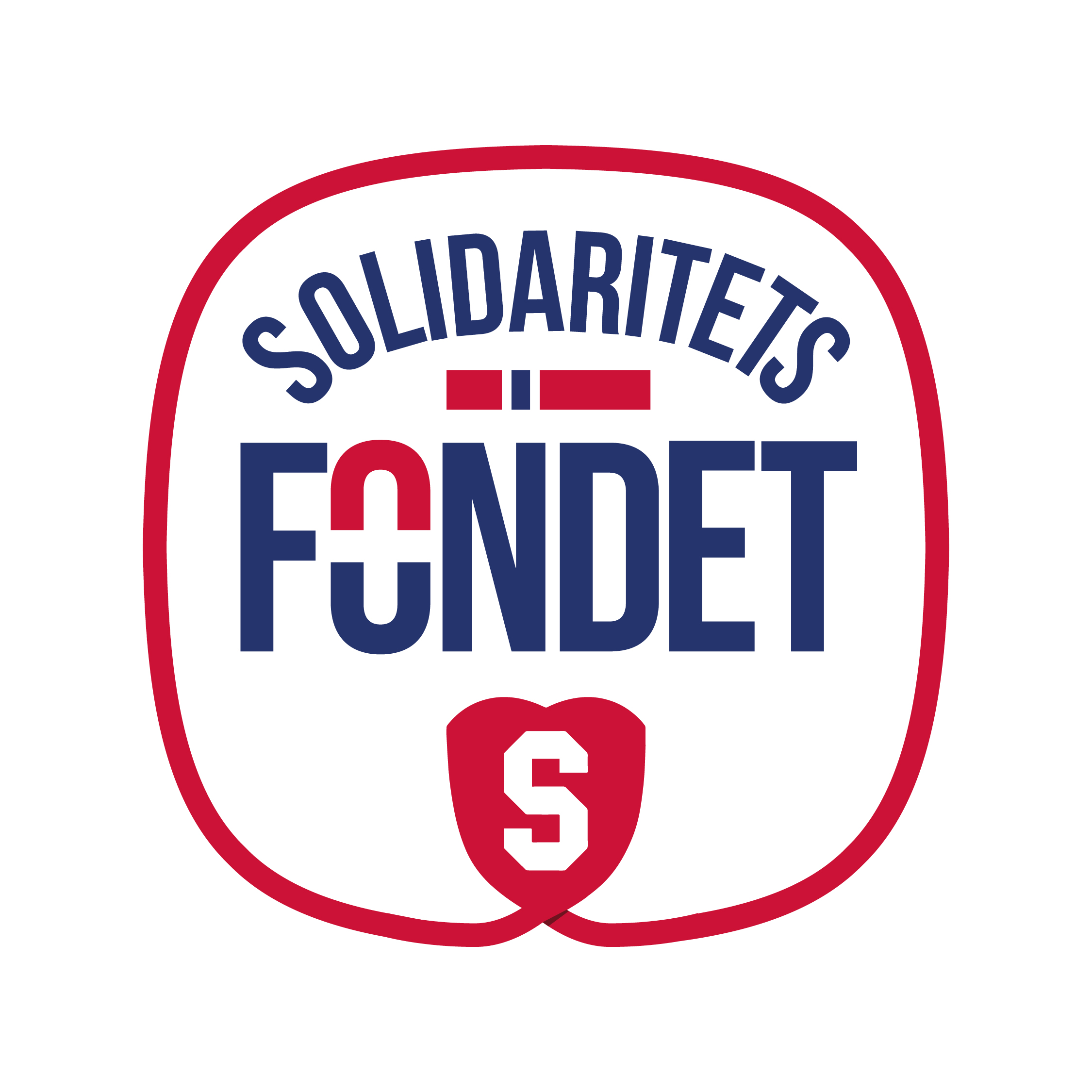 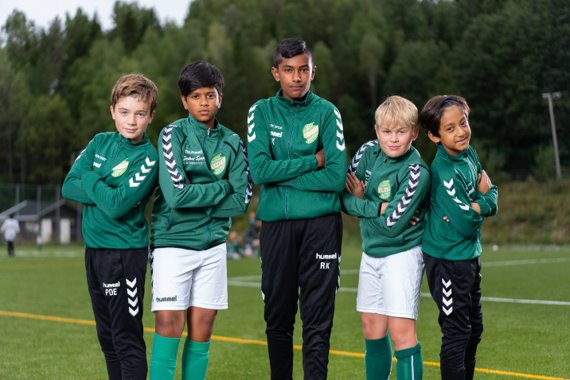 45
Feriecamper
5400 aktivitetstimer
12944barn og unge
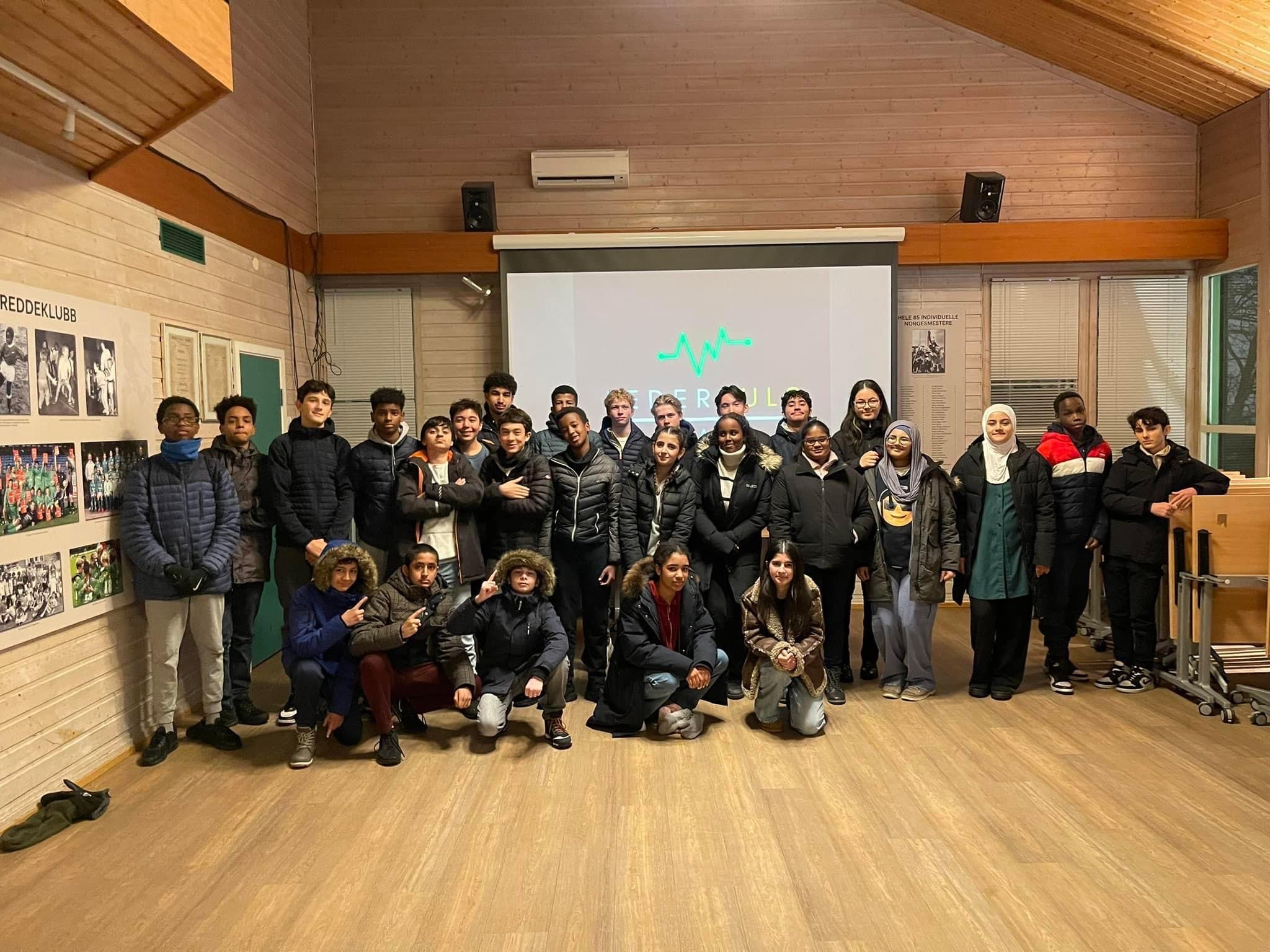 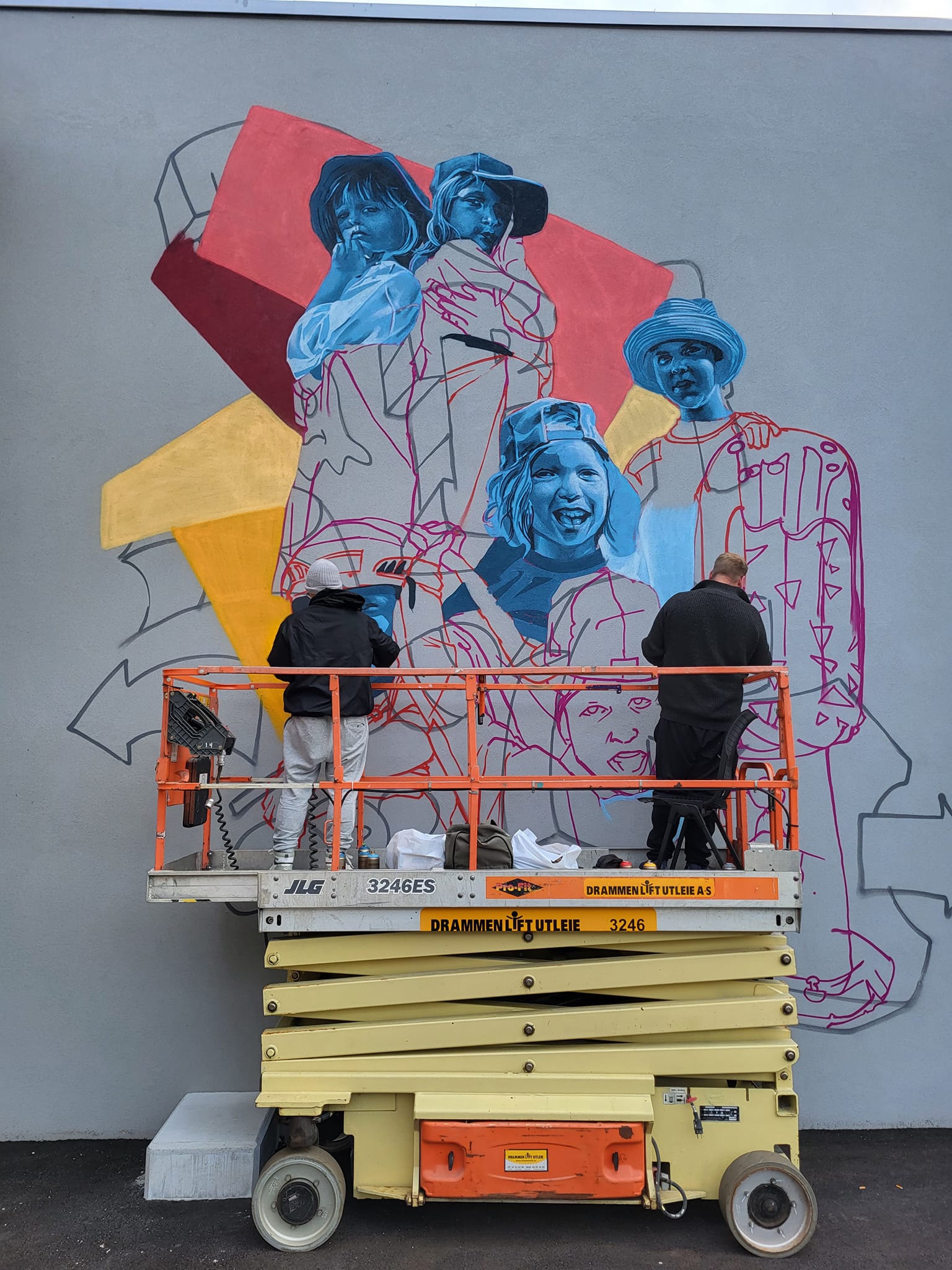 150 ungdommer
Drammens Ballklubb
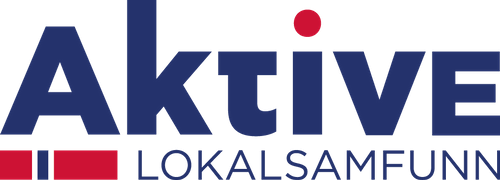 Leder puls Drafn
60 ungdommer
Ungdom i Aktive Lokalsamfunn
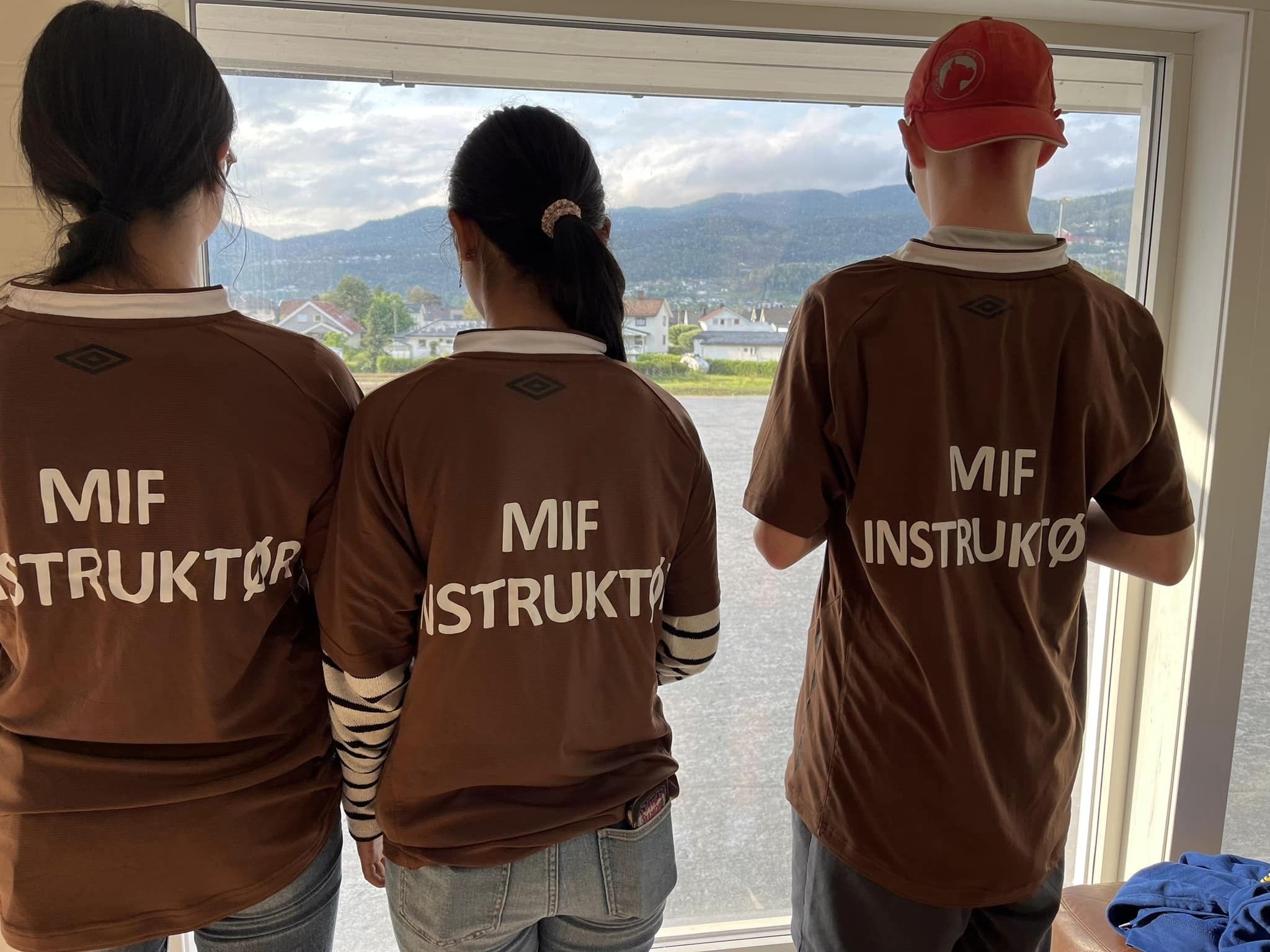 90 ungdommer
«Ekte kjærlighet»
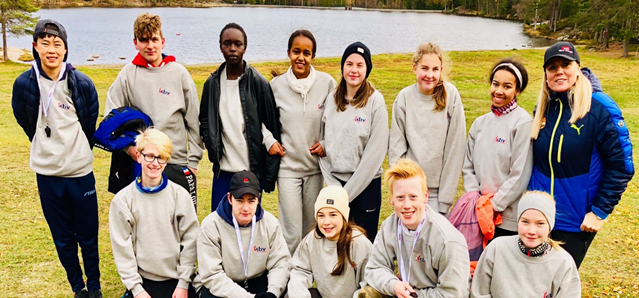 265      ungdommer
65 ungdommer i regi av «MIF for alle»
[Speaker Notes: Her får ungdom lov til å prøve ut å skrive søknad, gå på intervju, øve på å være i arbeid i trygge omgivelser og være gode rollemodeller for yngre. Dette er kanskje det første møte med en jobb. Det å føle at du er en del av fellesskapet og bidra, tjene penger er en del av å prøve ut voksenlivet. Det å kunne ha dette på en CV er en god start for ungdommen.  Ungdom har et stort behov for å høre til og videreutvikling av dette arbeidet kan være motvekt til fellesskap og tilhørighet noen finner i uheldige miljøer. Vi må være motvekten]
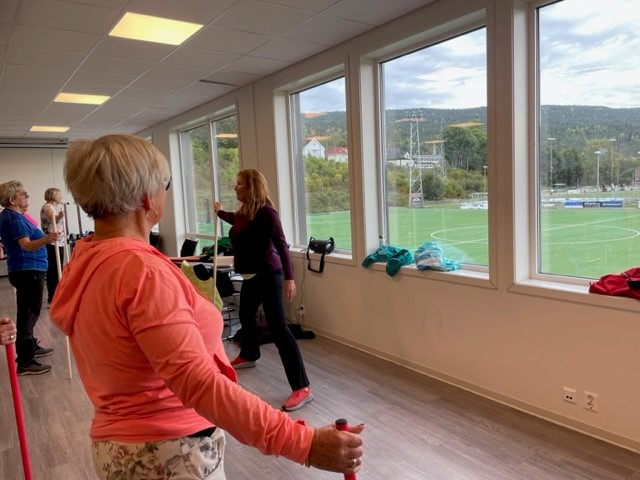 Seniorpadel
Vollyball damer
Svelvik tennis
Veteran Turn
Gåfotball
Sterk & stødig
5
IDRETTSLAG
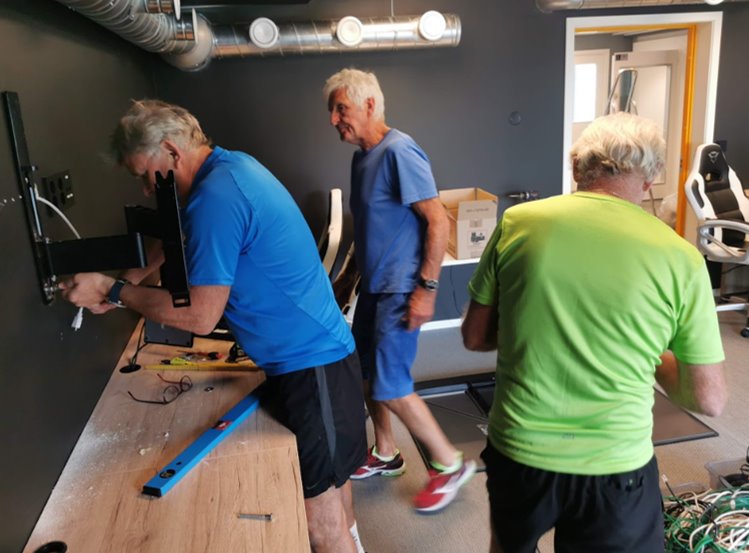 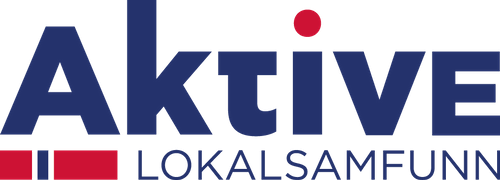 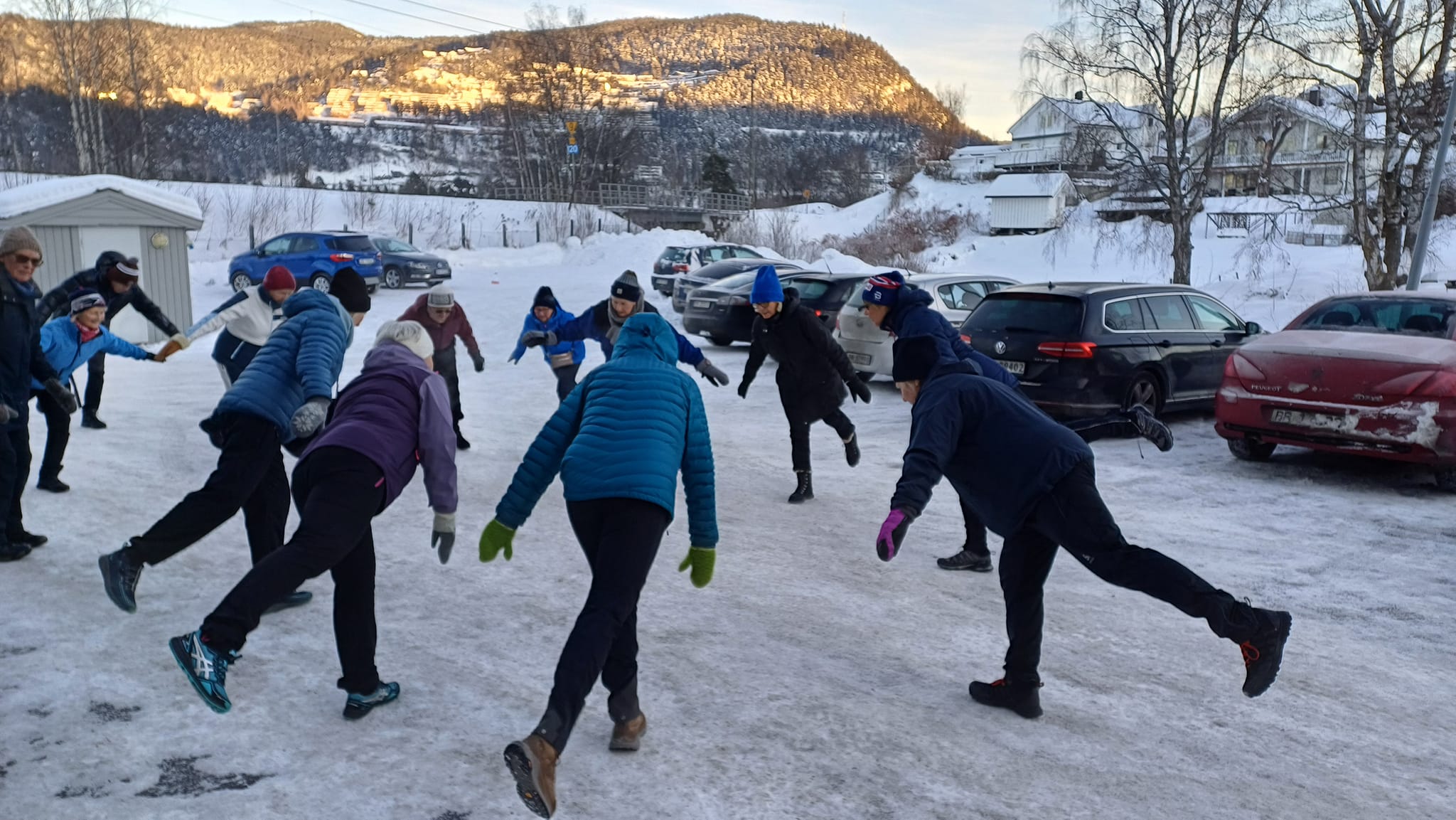 AKTIV SENIOR/60+
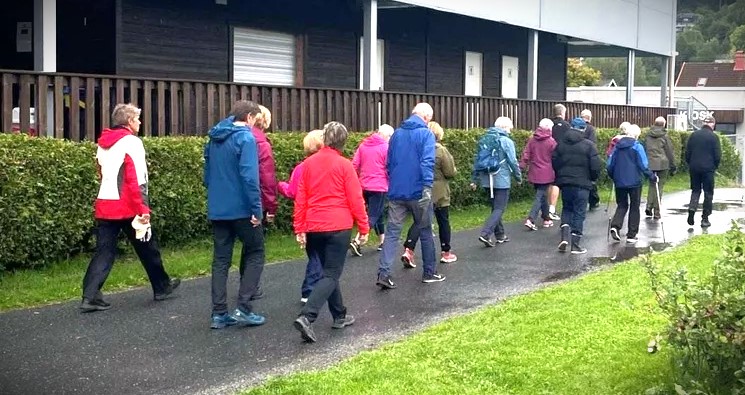 32 400 aktivitetstimer i året
120
I ukentlig aktivitet
«Et godt sted å leve»
En samfunnsmodell som legger til rette for at Drammen skal være «et godt sted å leve»
Aktive Lokalsamfunn - Film av Drammen Kommune - Konnerud Idrettslag (youtube.com)
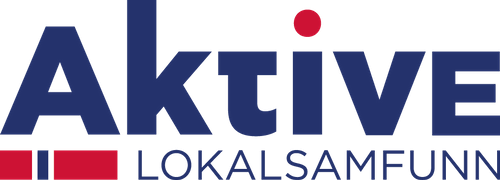 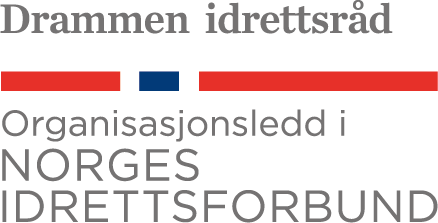 Sosial bærekraftige samfunn handler om samfunn preget av tillitt, trygghet, tilhørighet og tilgang til goder som arbeid, utdanning og gode nærmiljøer
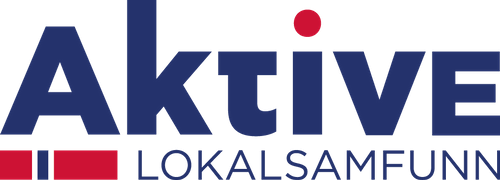